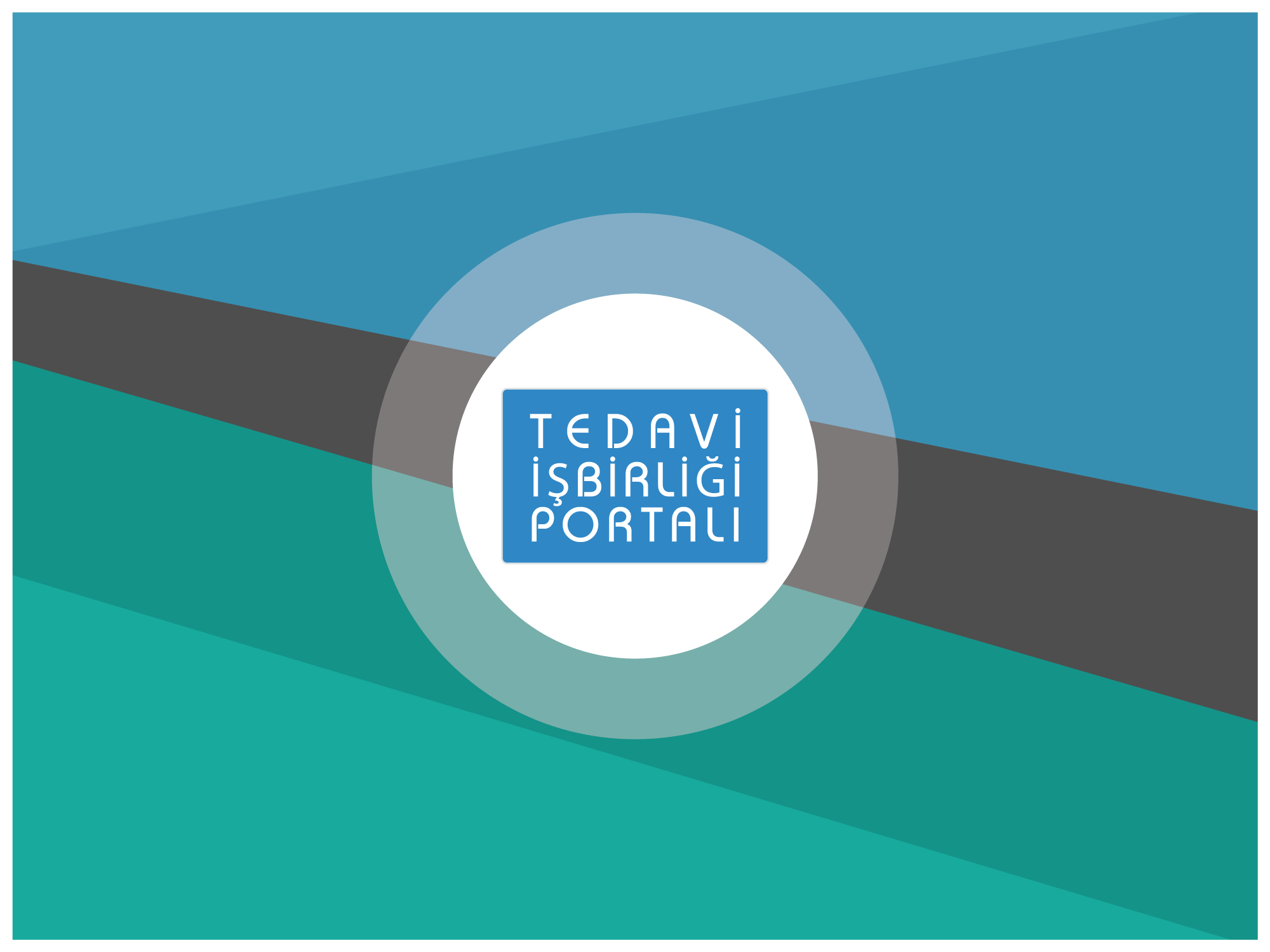 CP-335833
ANONSLAR
Hangi aramalar yapılabilir?

Randevu
Tedavi Uygulaması (Enjeksiyon)
Terapi
Aile Eğitimi


Ayrıca kan tahlili  hatırlatması da periyodik olması sebebi ile sisteme eklenebilir.
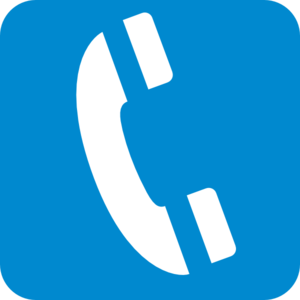 ÖRNEK ANONS- TEDAVİ UYGULAMASI
Enjeksiyondan önceki gün:
İyi günler, Cerrahpaşa Tıp Fakültesi Psikiyatri Ana Bilim Dalı’ndan aranıyorsunuz. Yarın hastanızın enjeksiyon günüdür. Hastanızın tedavi devamlılığı için önemle hatırlatırız. Cerrahpaşa Tıp Fakültesi Psikiyatri Ana Bilim Dalı sağlıklı günler diler.

Enjeksiyondan sonraki gün:
İyi günler, Cerrahpaşa Tıp Fakültesi Psikiyatri Ana Bilim Dalı’ndan aranıyorsunuz. Dün hastanızın enjeksiyon günüydü, enjeksiyonunu yaptırdıysanız 1’i, yaptırmadıysanız 2’yi tuşlayınız.
1’i tuşladıysa:
Teşekkür ederiz. İşbirliğiniz hastanızın tedavisi için çok büyük önem taşımaktadır. Cerrahpaşa Tıp Fakültesi Psikiyatri Ana Bilim Dalı sağlıklı günler diler.
2’yi tuşladıysa: 
Tedavinin zamanında uygulanması hastanızın tedavisi için çok büyük önem taşımaktadır.
Lütfen doktorunuzu bilgilendiriniz. Cerrahpaşa Tıp Fakültesi Psikiyatri Ana Bilim Dalı sağlıklı günler diler.
Arama Örnekleri

Tedavi önceki gün araması


Tedavi sonraki gün araması

1’i Tuşlama

2’yi Tuşlama
CP-335833
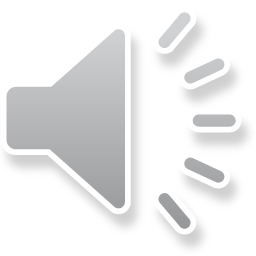 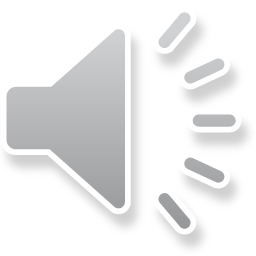 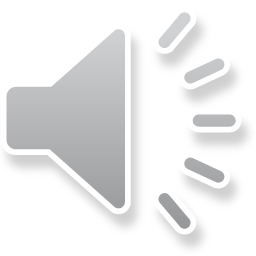 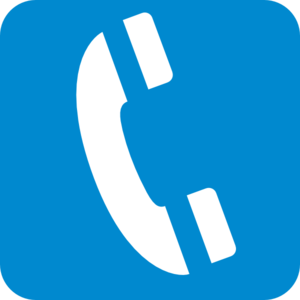 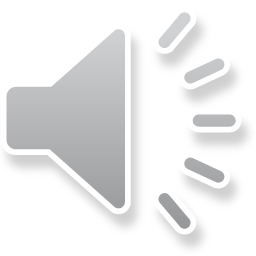